ТЕМА: ТЕЛ КЕШЕНЕ ДУС ИТӘ, БЕР-БЕРСЕНӘ БЕРКЕТӘ.
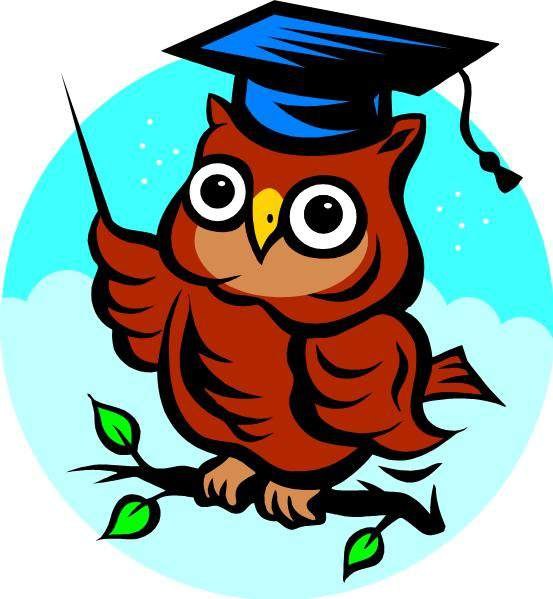 МАКСАТ: 1. ТЕЛ ГЫЙЛЕМЕН ӨЙРӘНҮНЕҢ МАКСАТЛАРЫН ТӨШЕНДЕРҮ; 2. БӘЙЛӘНЕШЛЕ СӨЙЛӘМ ТЕЛЕН ҮСТЕРҮ;3. ТЕЛНЕ ӨЙРӘНҮГӘ КАРАТА КЫЗЫКСЫНУ УЯТУ.
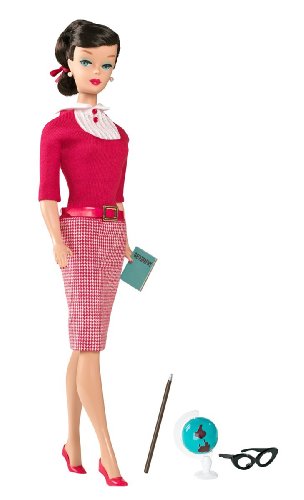 ХӘЕРЛЕ КӨН, УКУЧЫЛАР!
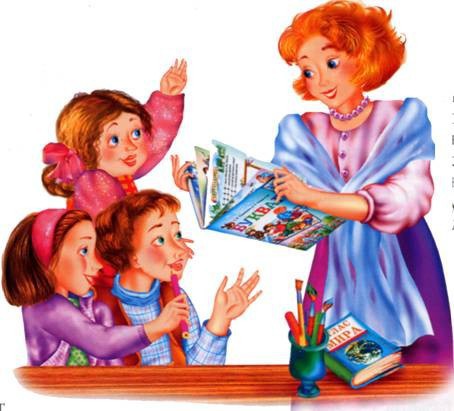 СОРАУЛАР БУЕНЧА ТӨРКЕМНӘРДӘ ЭШ:
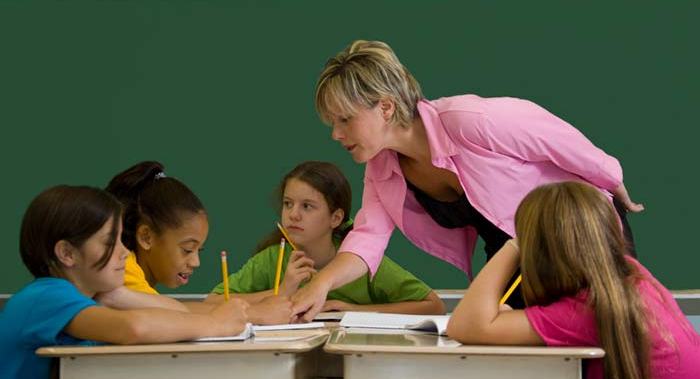 А) ТЕЛ – АРАЛАШУ ЧАРАСЫ, ШУЛАЙ БИТ? МИСАЛЛАР БЕЛӘН ДӘЛИЛЛӘП КҮРСӘТЕГЕЗ;
Ә) ДӨНЬЯДАГЫ ТЕЛЛӘР НИНДИ ГАИЛӘЛӘРГӘ БЕРЛӘШӘ? ТАТАР ТЕЛЕ НИНДИ ТЕЛЛӘР ГАИЛӘСЕНӘ КЕРӘ?
Б) БЕЗ НИ ӨЧЕН ТУГАН ТЕЛЕБЕЗ БЕЛӘН ГОРУРЛАНА АЛАБЫЗ?
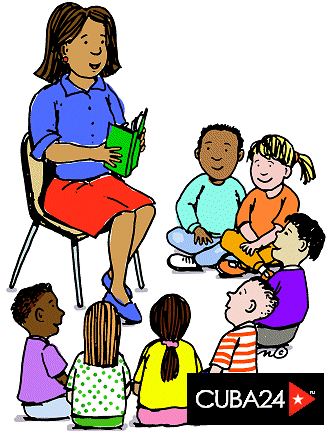 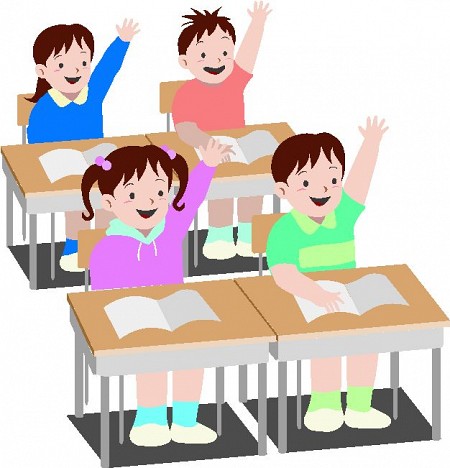 *ТЕЛ – КЕШЕЛӘР АРАСЫНДА АРАЛАШУ КОРАЛЫ.   ТЕЛ – КЕШЕЛЕК БУЫННАРЫ АРАСЫНДА ДА АРАЛАШУ КОРАЛЫ, ҖӘМГЫЯТЬНЕ ҮСТЕРҮ КОРАЛЫ.*ТАТАР ТЕЛЕ ТӨРКИ ТЕЛЛӘР ГАИЛӘСЕНӘ КЕРӘ.
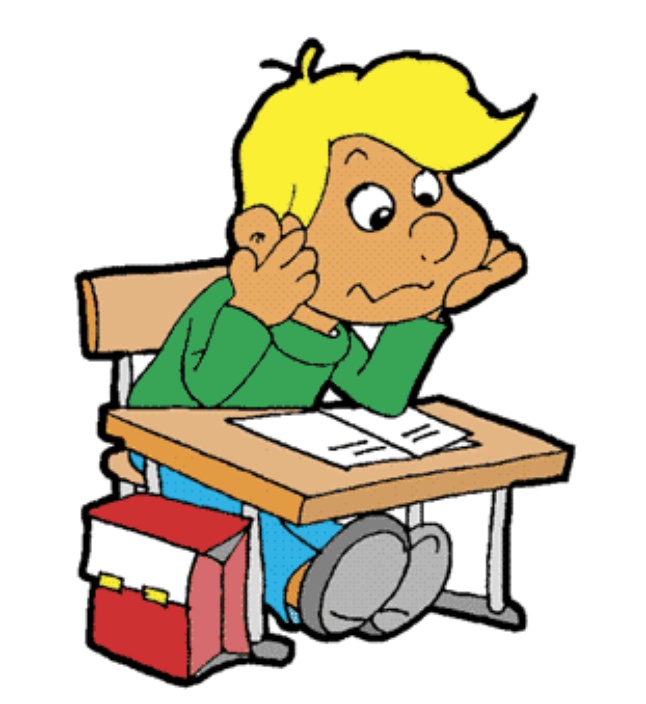 *ТЕЛНЕҢ ҮСЕШЕН, КУЛЛАНЫЛЫШЫН ҺӘМ ТӨЗЕЛЕШЕН ӨЙРӘНӘ ТОРГАН ФӘН ТЕЛ ГЫЙЛЕМЕ ДИП АТАЛА.*ТЕЛ ГЫЙЛЕМЕНЕҢ ГРАФИКА, ОРФОГРАФИЯ, ПУНКТУАЦИЯ ДИП АТАЛГАН ТАРМАКЛАРЫ БАР.
ТЕЛ ТУРЫНДА НИНДИ МӘКАЛЬЛӘР БЕЛӘСЕЗ?
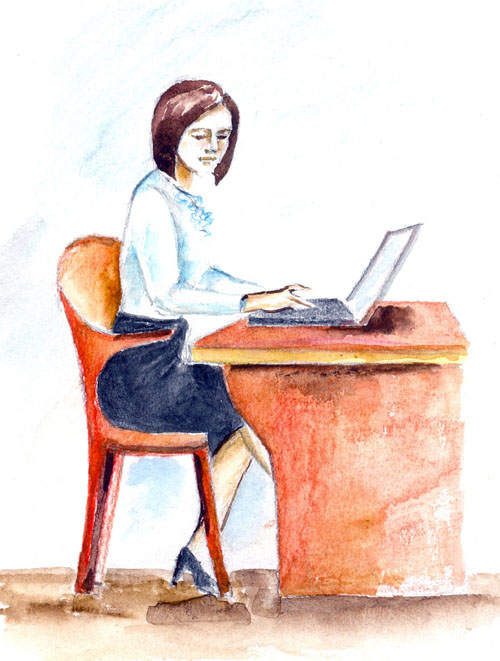 АНА ТЕЛЕ БЕР БУЛЫР.                        - ИЛЕ БАРНЫҢ ТЕЛЕ БАР.                     - ТУГАН ТЕЛ ҮЗЕМ ӨЧЕН,БАШКА ТЕЛ КӨНЕМ ӨЧЕН.     - ИНСАФЛЫНЫҢ ТЕЛЕ САФ. - ТУГАН ТЕЛНЕ КАДЕРЛӘГӘН ХАЛЫК КАДЕРЛЕ БУЛЫР.- КЕШЕНЕҢ ТЕЛЕ АҢА ДАН ДА КИТЕРӘ АЛА, ХУРЛЫК ТА КИТЕРӘ АЛА. - КУЛЫҢНЫ, АННАН БИГРӘК ТЕЛЕҢНЕ ТЫЙ. - ТАТЛЫ ТЕЛ ТИМЕР КАПКАНЫ АЧАР.
БИРЕМ. ТЕЛ ТУРЫНДА ФРАЗЕОЛОГИК ӘЙТЕЛМӘЛӘРНЕ УКЫГЫЗ, МӘГЪНӘЛӘРЕН АҢЛАТЫГЫЗ.
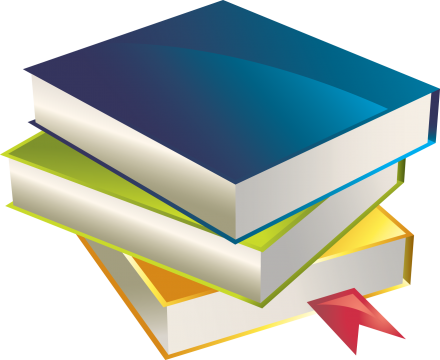 ТЕЛ ТОТЫП КИТЕРҮ;ТЕЛ АЧКЫЧЫ; ТЕЛ АЧЫЛУ; ТЕЛ БЕЛӘН МАЙЛАУ; ТЕЛ БИРМӘҮ; ТЕЛ БИСТӘСЕ; ТЕЛ ВАТУ; ТЕЛГӘ САЛЫНУ; ТЕЛЕН ЙОТУ; ТЕЛЕ-ТЕЛГӘ ЙОКМАУ; ТЕЛ ЯШЕРҮ; ТЕЛ ТӨБЕ.
«И ТУГАН ТЕЛ, И МАТУР ТЕЛ!» ТЕМАСЫНА МИНИАТЮР СОЧИНЕНИЕ ЯЗЫГЫЗ.
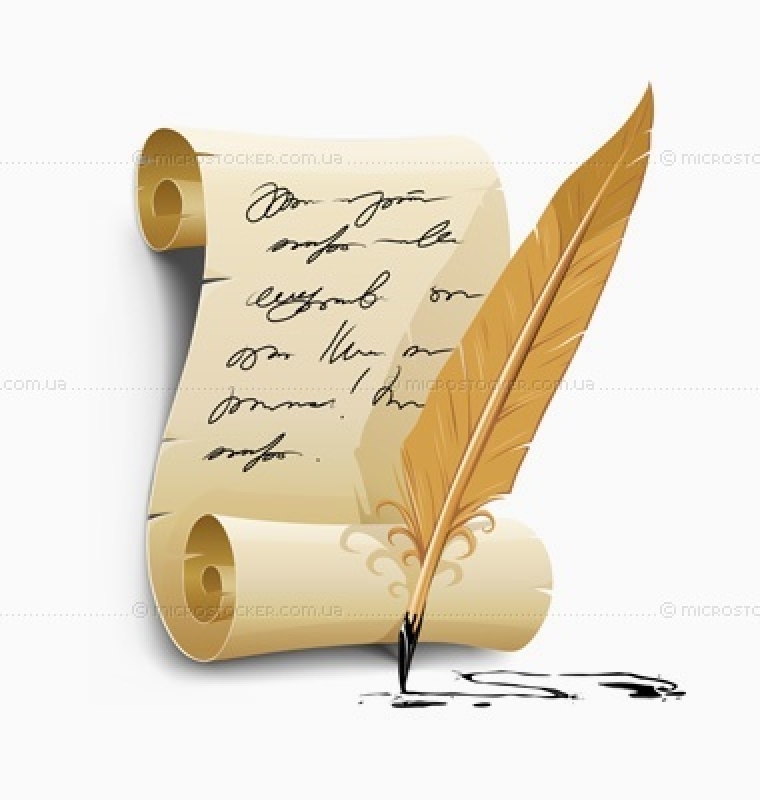 ӨЙ ЭШЕ.
1) 2 НЧЕ КҮНЕГҮ (БИРЕМ БУЕНЧА)
2) 4 НЧЕ КҮНЕГҮ (БИРЕМ БУЕНЧА)
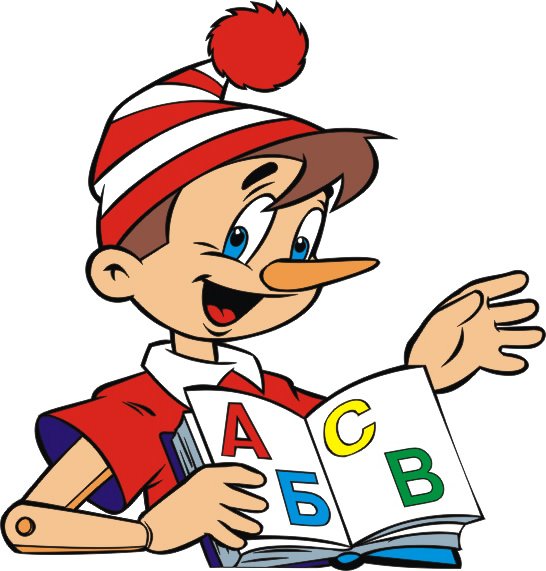